Муниципальное бюджетное общеобразовательное учреждение
«Андринская средняя общеобразовательная школа»
Дошкольное образование
гп. Андра, Октябрьский район, ХМАО-Югра
«Транспорт»
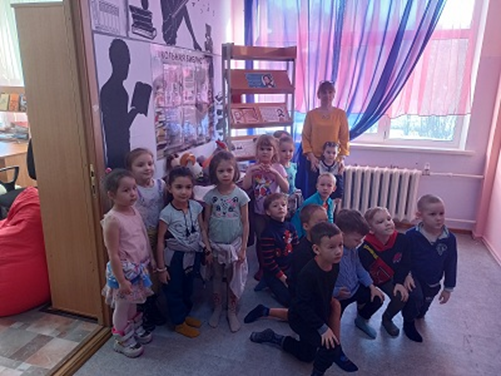 Составители: Гарболинская С.С., Николаева М.А.,  и  воспитанники старшей группы «Маленькая страна»
 март 2023
Работа по теме «Транспорт»
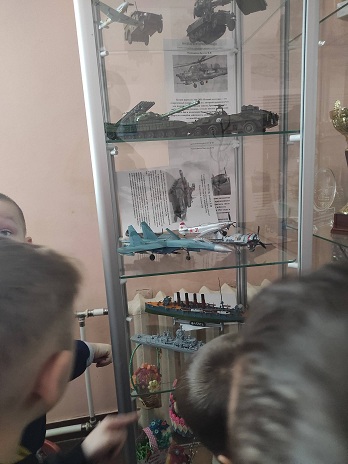 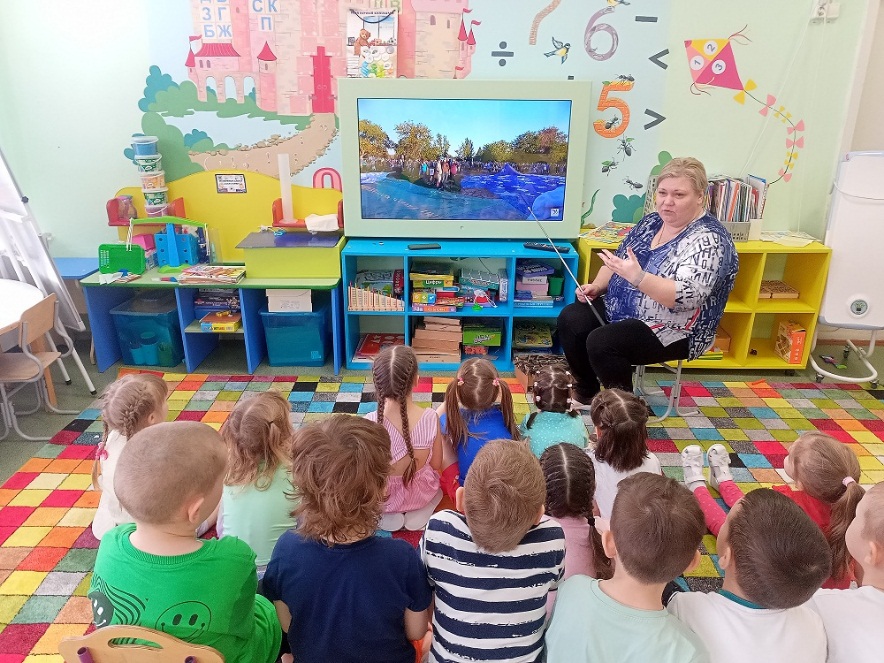 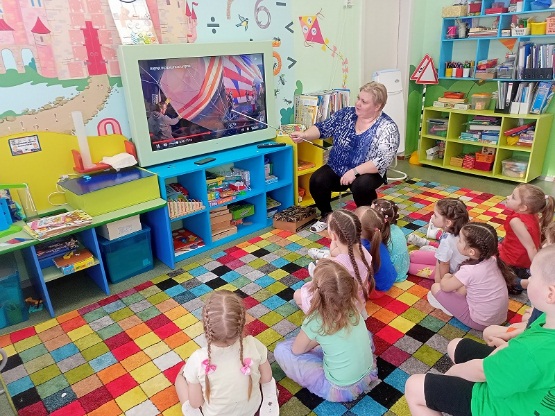 Работа по теме «Транспорт»
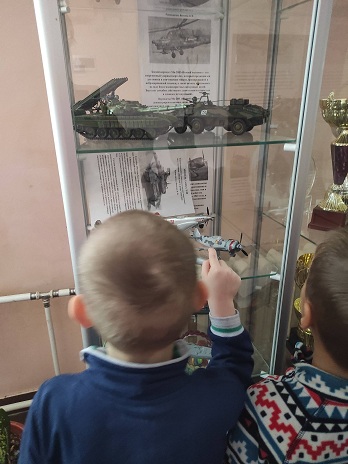 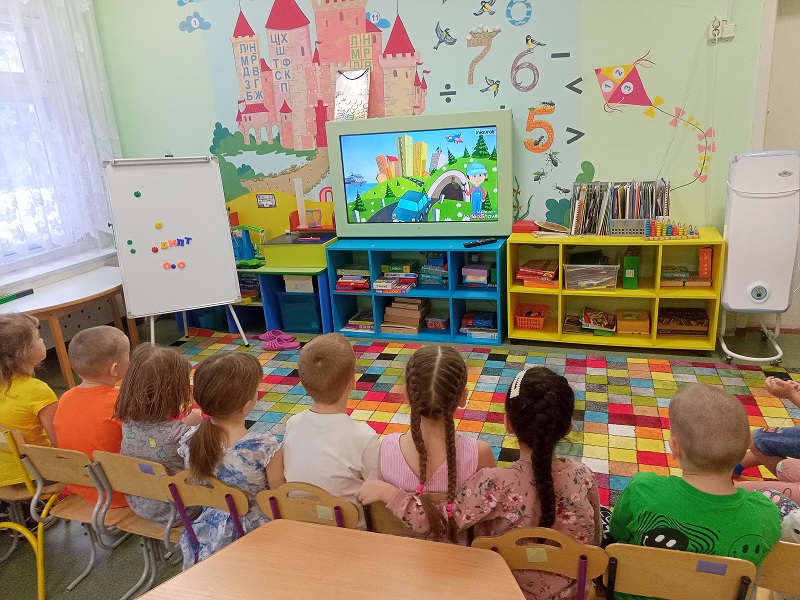 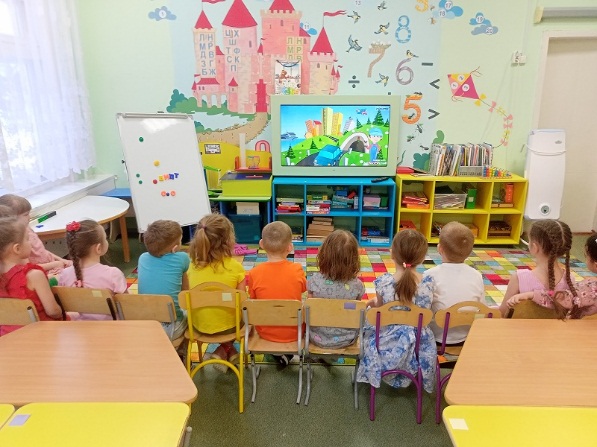 Работа по теме: «Транспорт»
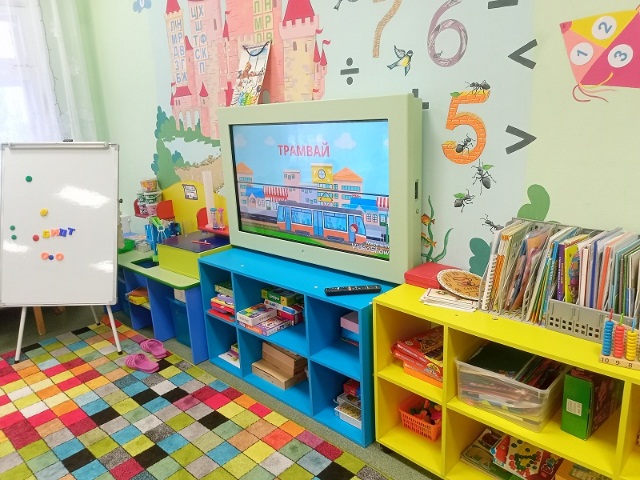 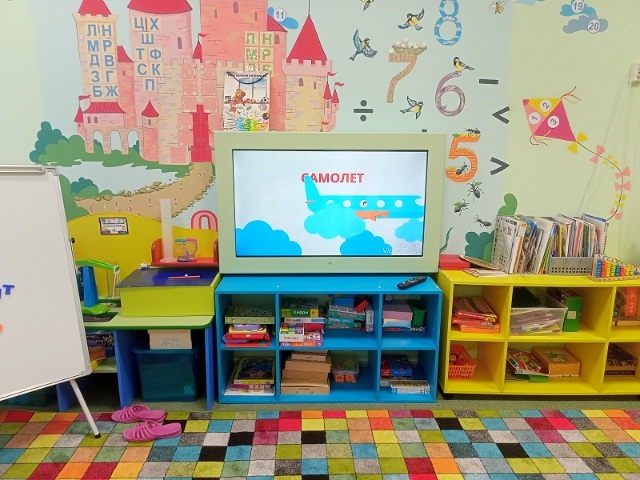 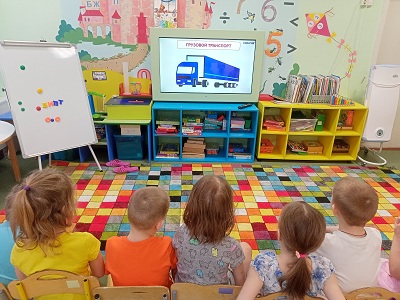 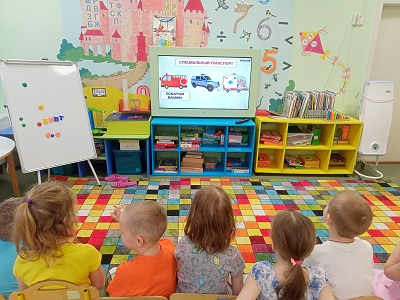 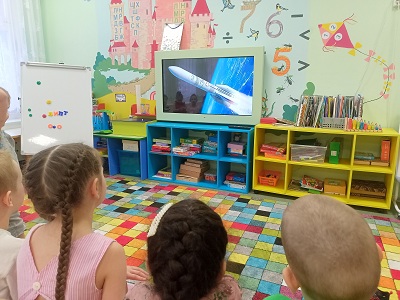 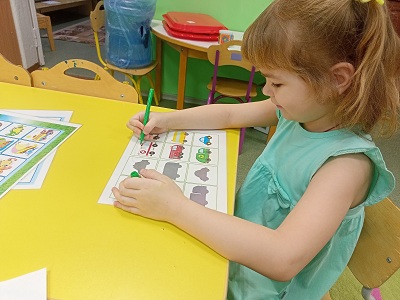 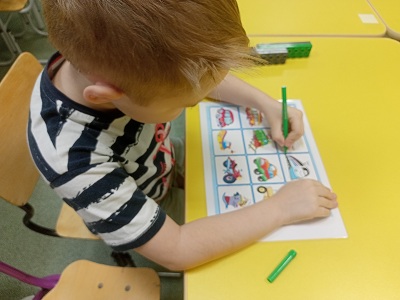 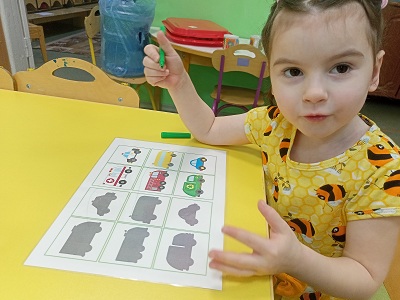 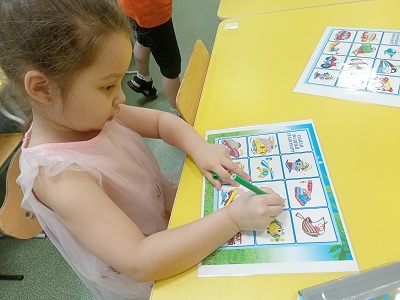 Ручной труд. Оригами. «Корабль»
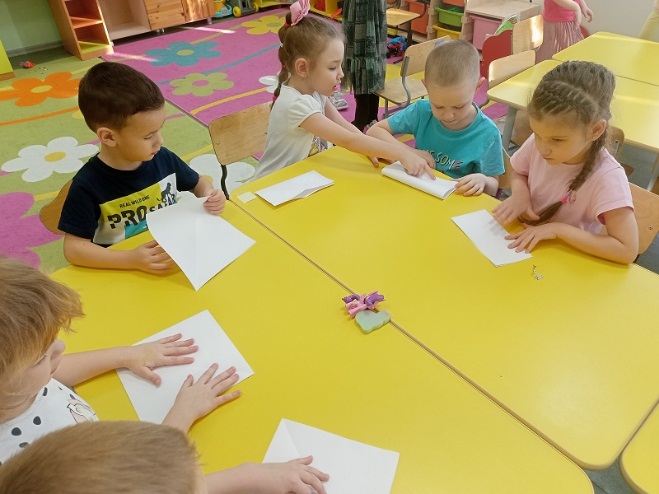 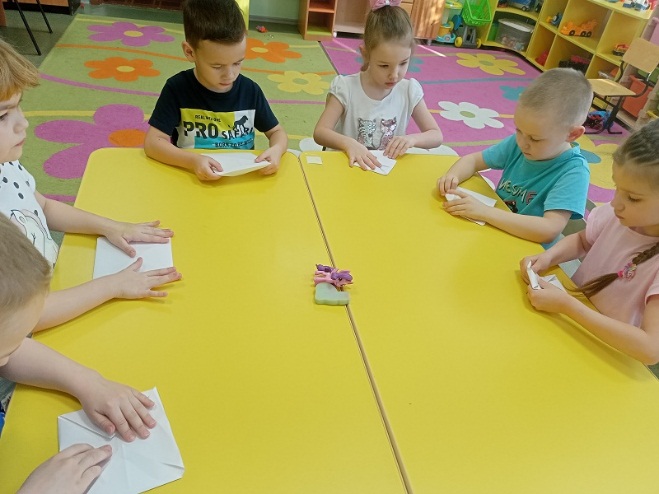 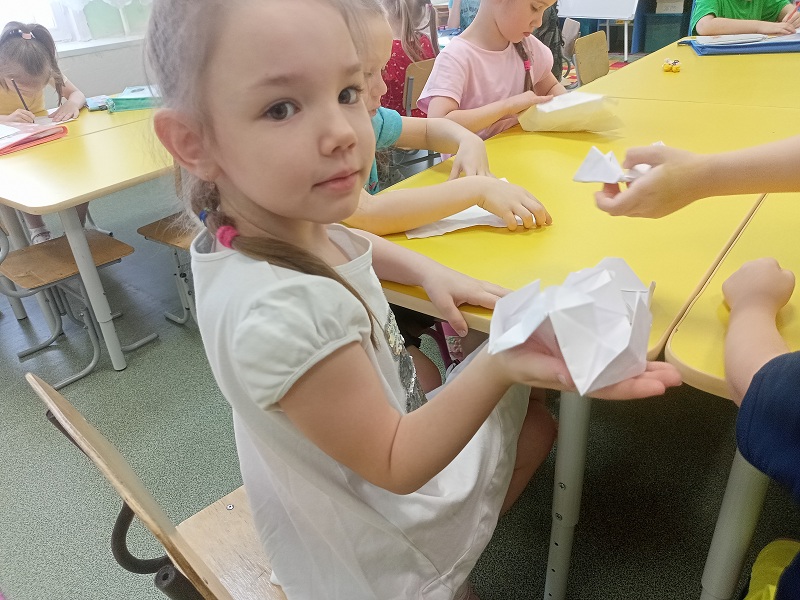 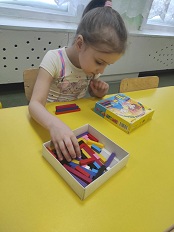 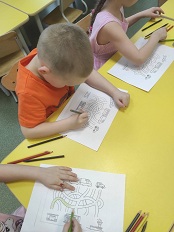 Математика
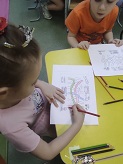 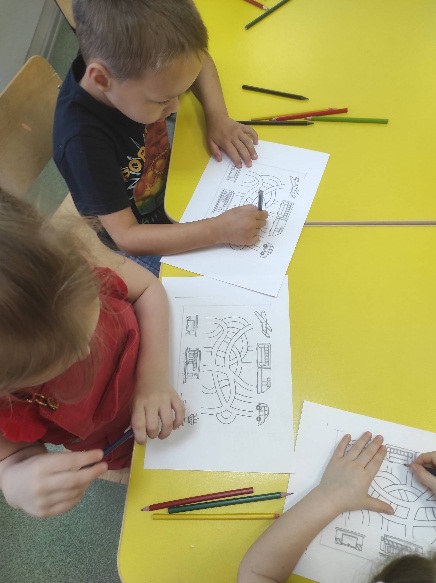 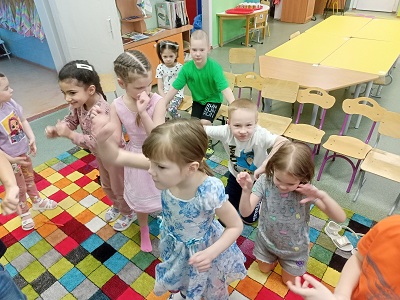 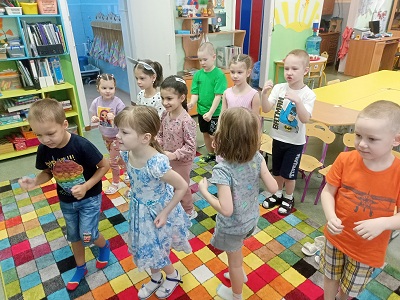 Дин/пауза
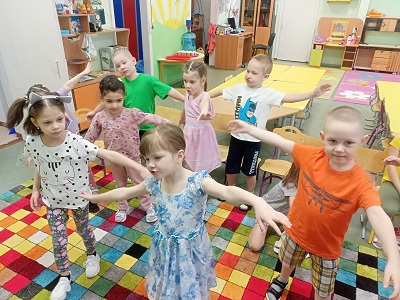 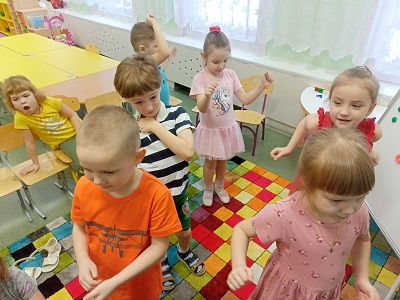 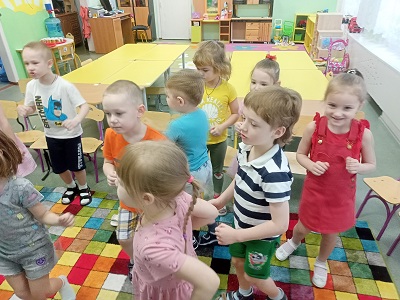 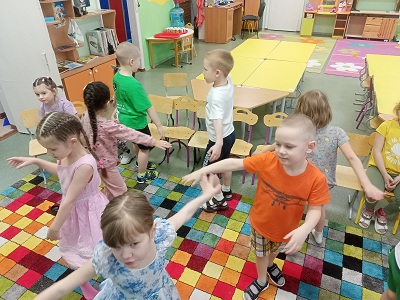 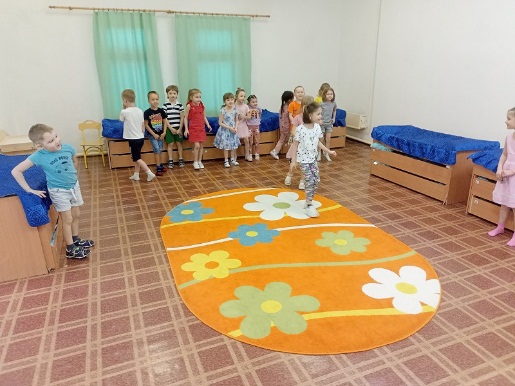 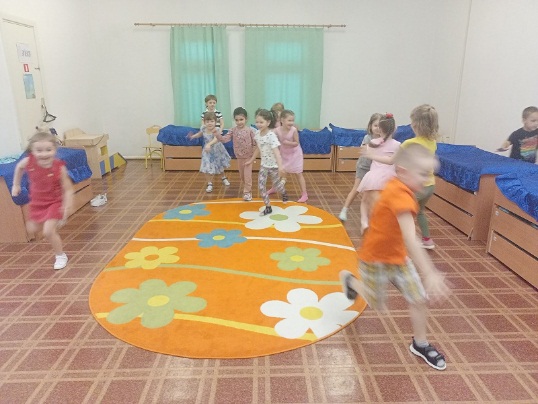 Дин/пауза
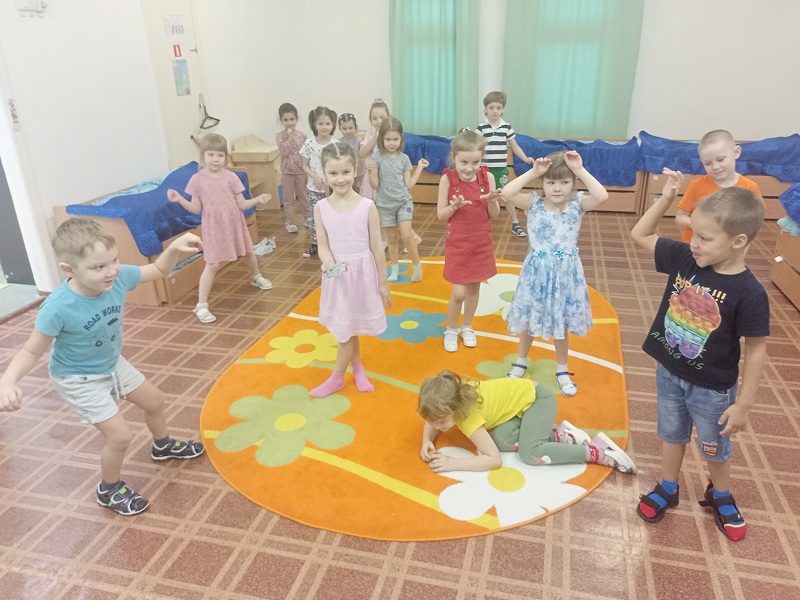 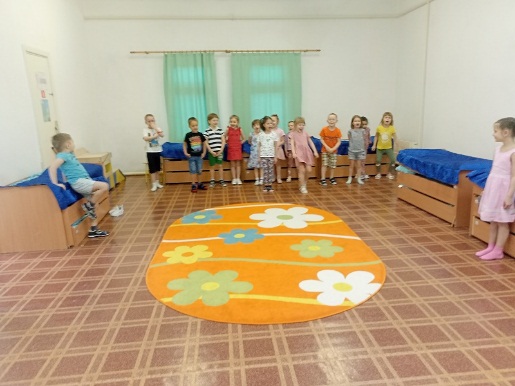 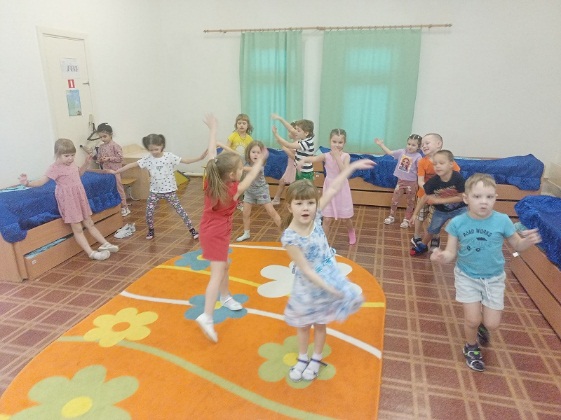 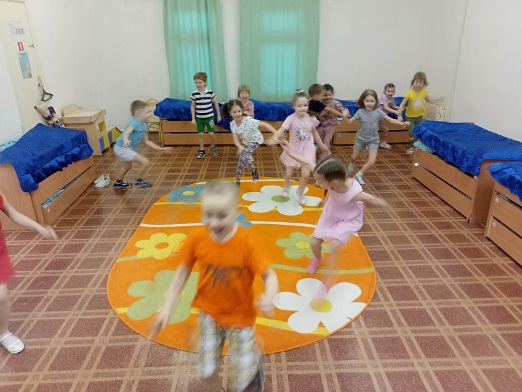 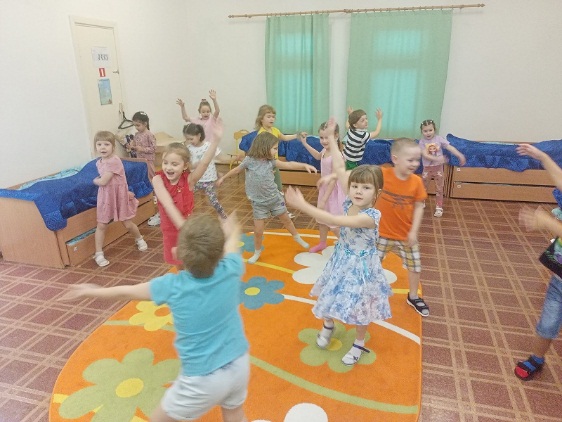 «Центр грамотности и письма/литературный центр»
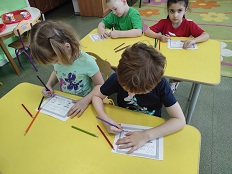 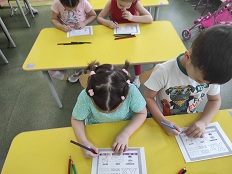 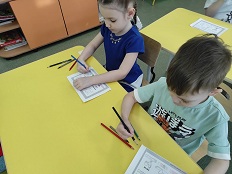 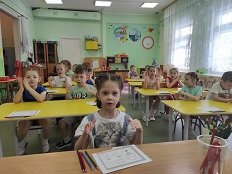 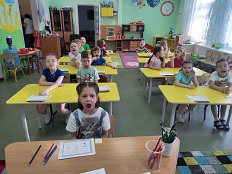 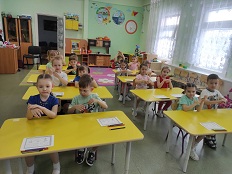 «Центр грамотности и письма/литературный центр»
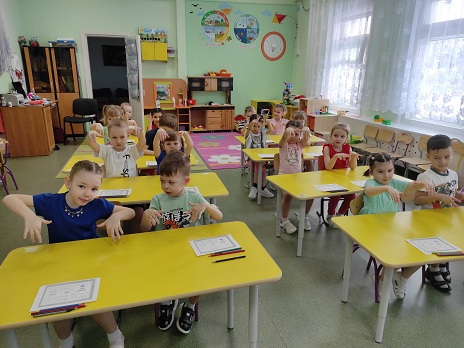 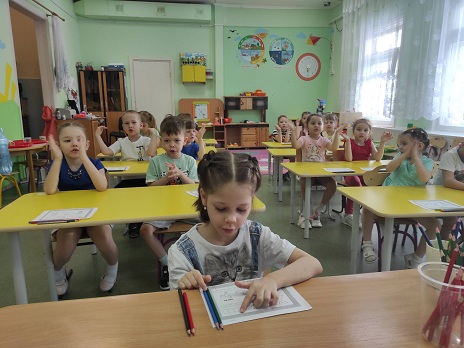 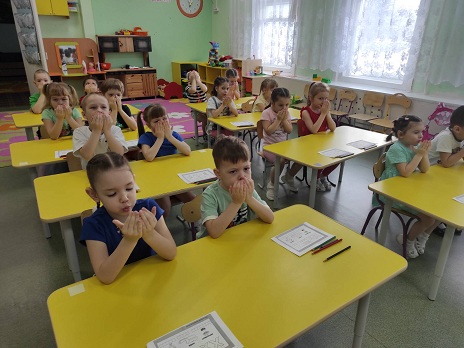 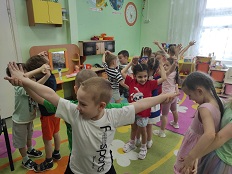 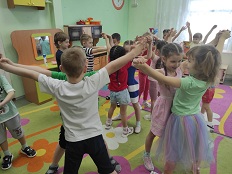 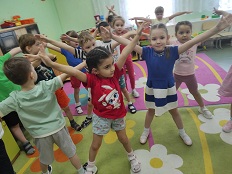 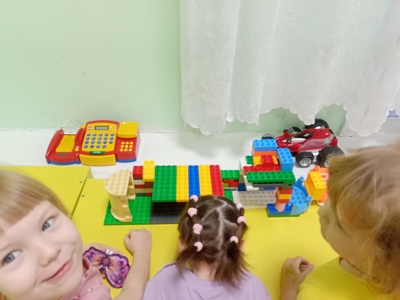 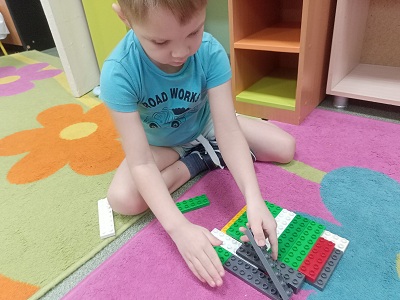 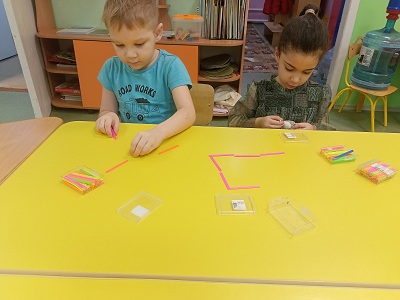 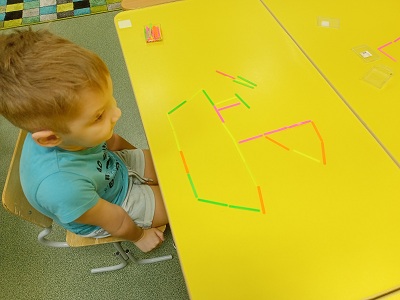 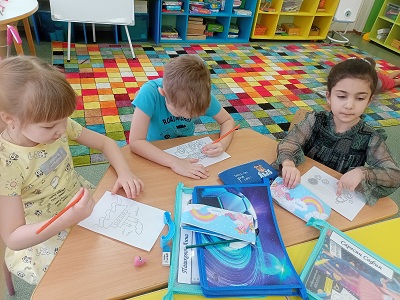 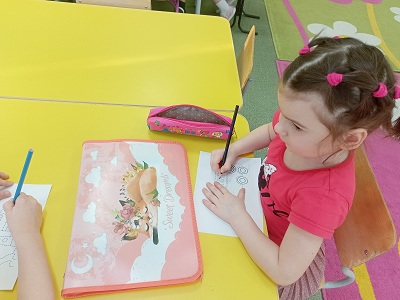 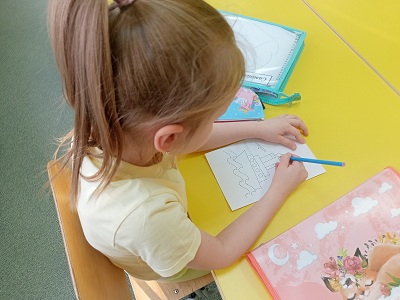 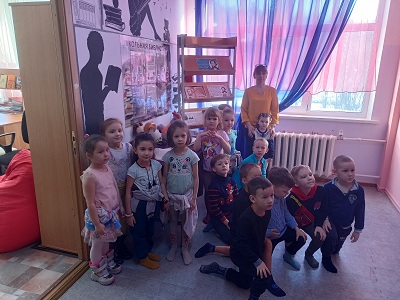 Центр науки и естествознания
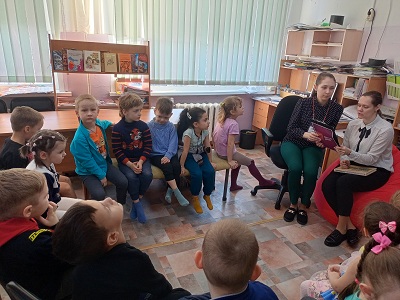 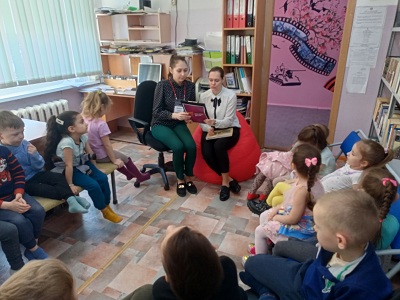 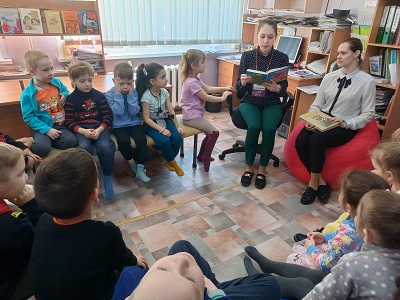 Праздничный концерт
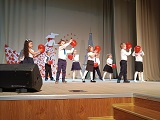 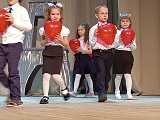 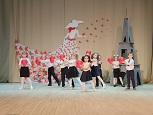 За кулисами Концерта
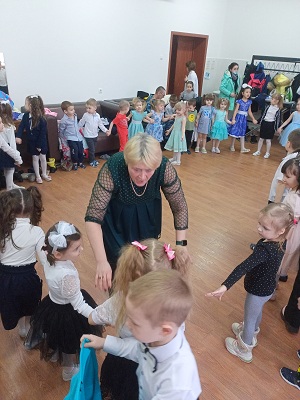 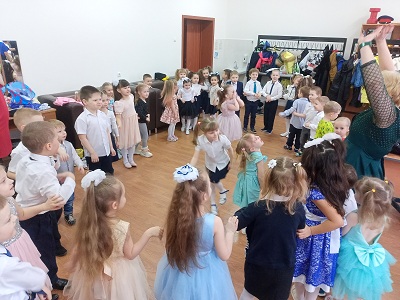 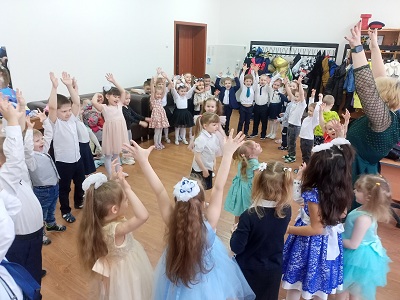